Білім беру грантын міндетті өтеу
Мансап бөлімі
№1 оқу корпусы, 113 каб.
@buketov_work
НОРМАТИВТІК ҚҰЖАТТАР
«Білім туралы» Қазақстан Республикасының Заңы (47-бап) 

Маманды жұмысқа жіберу, өз бетімен жұмысқа орналасу құқығын беру, мемлекеттік білім беру тапсырысы негізінде білім алған азаматтарды жұмысын өтеу жөніндегі міндетінен босату немесе олардың міндетін тоқтату қағидалары  (Қазақстан Республикасы Үкіметінің 2012 жылғы 30 наурыздағы № 390 қаулысымен бекітілген)
Жас мамандар ЖЖБҰ бітіргеннен кейін олардың грант бойынша нақты оқу уақытына сәйкес жұмыс істейді.
Міндетті өтеу мерзімі мынадай формула бойынша есептеледі:
T = y / х*z
Т - міндетті өтеу мерзімі айлармен;
y - грант бойынша нақты оқу мерзімі;
x - ЖЖБҰ-да оқудың жалпы мерзімі айлармен (4-жыл .– 46 ай, 3-жыл.– 34 ай.);
z - Қағидаларда көзделген жұмысты өтеу мерзімі (36 ай).
КІМДЕР ЖҰМЫСТЫ ӨТЕУГЕ МІНДЕТТІ?
Жоғарғы оқу орының бітіргеннен кейін кемінде 3 жыл жұмысты міндетті түрде өтеу қажет
Мемлекеттік тапсырыс бойынша оқығандар
Ауылдық квотабойынша оқығандар
«СЕРПІН» бағдарламасы бойынша оқығандар
ҚАНДАЙ  ЖЕРДЕ  ЖҰМЫСТЫ ӨТЕУ КЕРЕК?
АУЫЛДЫҚ КВОТА БОЙЫНША ОҚЫҒАНДАР
басқа мамандықтар
педагогикалық мамандықтар
ауылдық жерде 
БІЛІМ БЕРІ ұйымдарында
кез келген бейіндегі ұйымдарда
(ауыл немесе қала)
ҚАНДАЙ  ЖЕРДЕ  ЖҰМЫСТЫ ӨТЕУ КЕРЕК?
МЕМЛЕКЕТТІК ТАПСЫРЫС БОЙЫНША ОҚЫҒАНДАР
педагогикалық мамандықтар
басқа мамандықтар
кез келген бейіндегі ұйымдарда
БІЛІМ БЕРІ
ұйымдарында
ҚАНДАЙ  ЖЕРДЕ  ЖҰМЫСТЫ ӨТЕУ КЕРЕК?
«СЕРПІН» БАҒДАРЛАМАСЫ БОЙЫНША ОҚЫҒАНДАР
оқу орны бойынша өңірде
кез келген бейіндегі ұйымдарда
ЖАС МАМАНДАРДЫ БӨЛУ ТӘРТІБІ
Жоғарғы оқу орынының түлектерін жұмысқа дербес бөлу үшін  бөлу жөніндегі Комиссия құрылады
Комиссия отырысына дәлелсіз себептермен келмеген жас мамандарды, олардың қатысуынсыз бөледі.
Бөлу жұмыс берушінің алдағы жұмысқа орналасу туралы сұраныс хаты негізінде жүзеге асырылады.
ЖАС МАМАНДАРДЫ БӨЛУ ТӘРТІБІ
Жұмысқа бөлу сәтінде бос жұмыс орындары болмаған жағдайда, бөлу жөніндегі Комиссия, жас мамандарды жұмыссыз ретінде тұрғылықты жеріндегі халықты жұмыспен қамту орталығына жұмыс іздеп жүрген адам ретінде тіркелуге  жібереді.
Ағымдағы жылы оқуын аяқтаған жас мамандар 1 қыркүйектен кешіктірмей жұмыс орнына жолдама бойынша келеді.
ҚР «БІЛІМ ТУРАЛЫ» ЗАҢЫНЫҢ
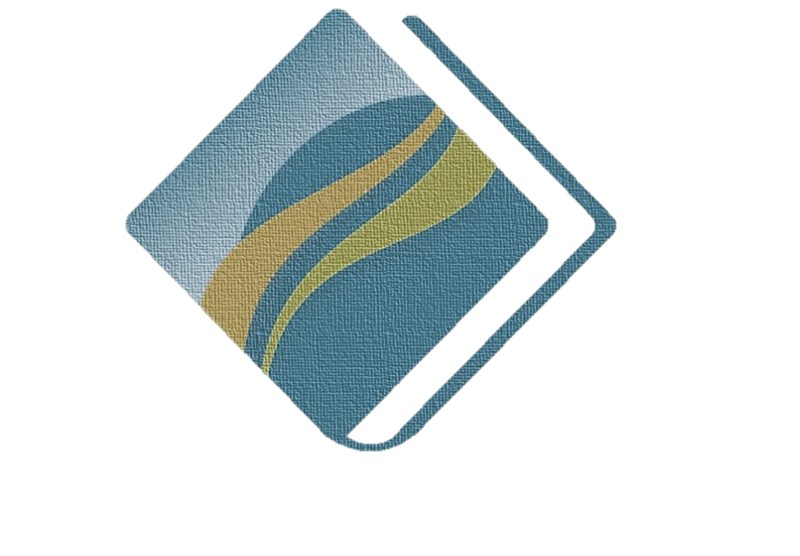 .«Жұмысты өтеу жөніндегі міндетті орындамағаны үшін жас маман өзінің оқуына байланысты бюджет қаражаты есебінен шыққан шығыстарды білім беру саласындағы уәкілетті органның операторы арқылы бюджетке өтеуге міндетті» деп жазылған. 

Мониторингілеу бағдарламасының операторы «Қаржы орталығы» АҚ болып табылады
ЖҰМЫСТЫ  ӨТЕУ  МІНДЕТІНЕН  БОСАТУ
I немесе II топтағы мүгедектер
жүктілік 
3 жасқа толмаған балалары бар 
одан  әрі  магистратураға түскендер
жұбайы (зайыбы) тұратын, жұмыс істейтін немесе қызметін өткеретін елді мекенде бос орын болмаған жағдайдағы адамдарға
Оқу бітірген жылы Бөлу комиссиясының шешімімен ғана ұсынылады
ЖҰМЫСТЫ  ӨТЕУДІ  КЕЙІНГЕ  ҚАЛДЫРУ
Мерзімдік әскери қызметке түскенде немесе шақырылғанда, жас маманға жұмысты өтеу мерзіміне қызметті өтеу уақытын қоспастан қызметті өтеу уақытына жұмысты өтеу мерзімі кейін шегеріледі.


Басқа жағдайларда жұмысты өтеу кейінге қалдыру қарастрылмайды.
БІЗДІҢ БАЙЛАНЫС
8 (7212) 31 22 99
	             		
	ckit_ksu@mail.ru
      	buketov_work
    https://buketov.edu.kz/ru/page/ckt (Мансап  бөлімі)
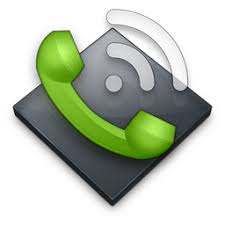 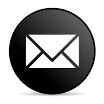 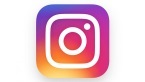